Ordentliche PV vom 26. März 2011
Piratenversammlung
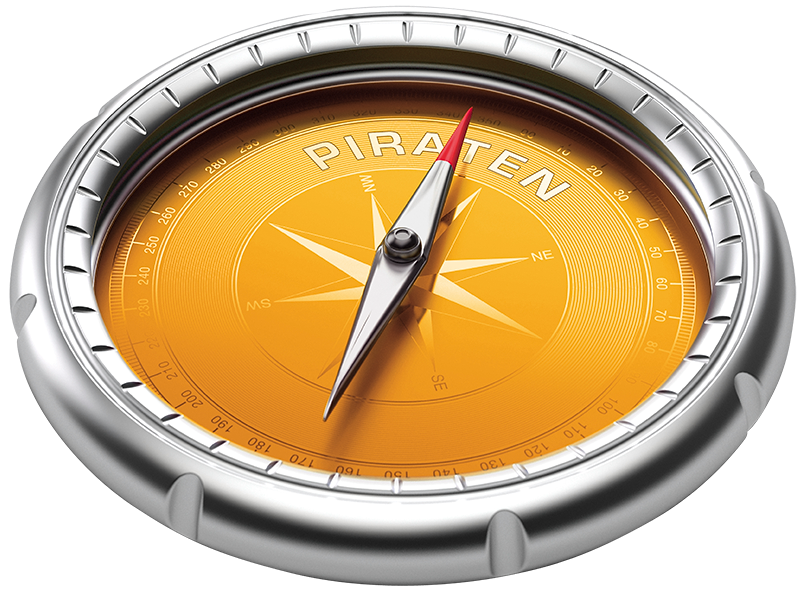 Traktanden
Formalitäten
Jahresberichte
Wahlen
Anträge Statuten und Reglement
Strategie 2011
Varia
FORMALITÄTEN
Formalitäten
Versammlungsordnung
Protokollierende Person
Stimmenzählende
PV-Vorsitz
Annahme Protokoll Gründung
JAHRESBERICHTE
Jahresberichte
Jahresbericht des Vorstandes
 Vorstellung der Jahresrechnung
 Bericht der freiwilligen Finanzkommission
 Dechargé des amtierenden Vorstandes
WAHLEN
Wahl des Vorstands
Vorstellung der Kandidierenden
Beschluss über Anzahl der Vorstände
Wahl des/der Präsidenten/in
Wahl der übrigens Vorstandsmitglieder
Cedric Meury
Alter: 27
Beruf: Molekularbiologe
Wohnort: Basel

Mitgliedschaften
Freidenker-Vereinigung Schweiz
Amnesty International

Tätigkeit in der Piratenpartei beider Basel
Präsident Piratenpartei beider Basel (seit November 2010)
Kommunikation mit Vorstand der PPS
Durchführung der Vorstandssitzungen
Organisation der PV
Kontaktaufnahme mit GLP BS
Pflege der FB-Page
Pat Mächler
Alter: 27
Beruf: Student der Informatik und Geschlechterstudien
Wohnort: Basel

Mitgliedschaften
Pfadi St. Urs Basel
skuba, studentische Körperschaft Uni Basel
Pirates Without Borders
SUBDiN, Studentische Union Basel für digitale Nachhaltigkeit (Präsidium)
Schweizerischen Gesellschaft für Geschlechterforschung
Erowid Center
Legalize it!, Zürich
Schatzmeister im Vorstand der PPI, Pirate Parties International

Tätigkeit in der Piratenpartei beider Basel
Kassier Piratenpartei beider Basel (seit November 2010)
Programmierung Web-Interface für Wahlempfehlung
Daniel Seelhofer
Alter: 38
Beruf: Chemielaborant / PC-Supporter

Positionen
Wir sind keine Internet- oder IT-Partei, sondern eine Bürgerrechtspartei

National: Unterstützung der Transparenz-Initiative (www.unbestechlich.ch)

Lokal: Die Informationsseite statistik-bs.ch soll zur zentralen Informationsplattform für die Bürger ausgebaut werden
Lukas Borter
Alter: 23
Beruf: Masterstudium Rechtswissenschaften, Universität Basel
Wohnort: Arlesheim

Tätigkeit in der Piratenpartei beider Basel
Organisation der Wahlempfehlung für die Landratswahlen Basel-Landschaft vom 27. März 2011

Politische Kernanliegen
Neugestaltung des Urheberrechts
Freiheit des Einzelnen
Marco Talarico
Beruf: Geschäftsführer KMU

Tätigkeit in der Piratenpartei beider Basel
Evtl. Wahlkampfleiter NR-Wahlen 2011
Wahl des Vorstands
Vorstellung der Kandidierenden
Beschluss über Anzahl der Vorstände
Wahl des/der Präsidenten/in
Wahl der übrigens Vorstandsmitglieder
ANTRÄGE
Anträge zu Statuten und Reglemente
Übernahme der Urabstimmungsordnung der PPS
Entscheide über kantonale Angelegenheiten innerhalb der Sektion
STRATEGIE 2011
Strategie 2011
Steigerung des Bekanntheitsgrades
Teilnahme an NR-Wahlen 2011
Finanzen: etwa 1300 CHF
Rückstellungen für GR-Wahlen 2012
Konzeption/Produktion
Wahlkampf-unterlagen
Wahlkampfleiter
Wahlkampfleiter
Wahlkampf Team
Sektion
Sektion
Wahlkampf
Wahlkampf
[Speaker Notes: Pascal Vizeli
Michael Mgregor]
NR-Wahlen 2011
Bisher gemeldet:
Cedric Meury
Pat Mächler
Florence Meury
Sven Heinrich
Daniel Seelhofer
Stefan Degen (evtl.)
Budget 2011
VARIA
Vom Vorstand delegierte Aufgaben
Materialchef: Martin Stöcklin
Webmaster: David von Ah
Leiter Stammtisch: ?
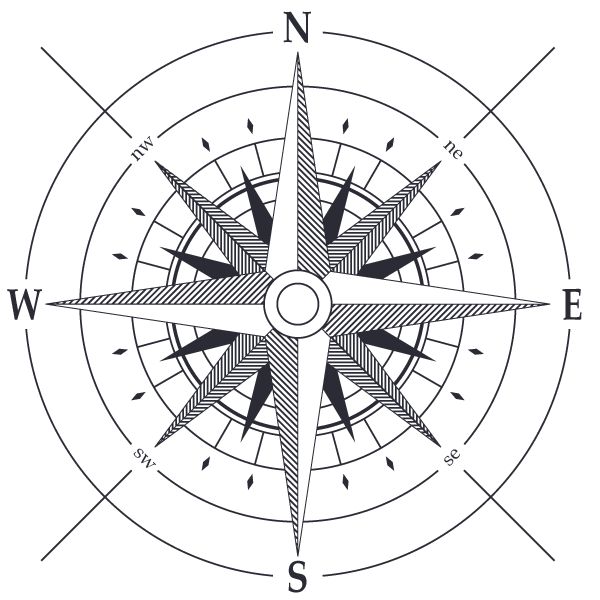 [Speaker Notes: Wie lässt sich ohne Geld, wenigen politischen Themen, mit begrenzter «Man»-Power und Kandidaten mit kaum politischer Erfahrung und Bekanntheitsgrad, und einen Nationalrats-Wahlkampf führen und als Krönung einen Wahlerfolg erzielen?
Die  grosse Frage ist nun, was ist ein Wahlerfolg? «Ein Sitzgewinn», werden jetzt alle Piraten rufen. Doch ist das realistisch? Wieder werden alle rufen, «Ja». Ich bin der Meinung, «Nein». Die Gründe sind bereist in der Ausgangslage formuliert.]